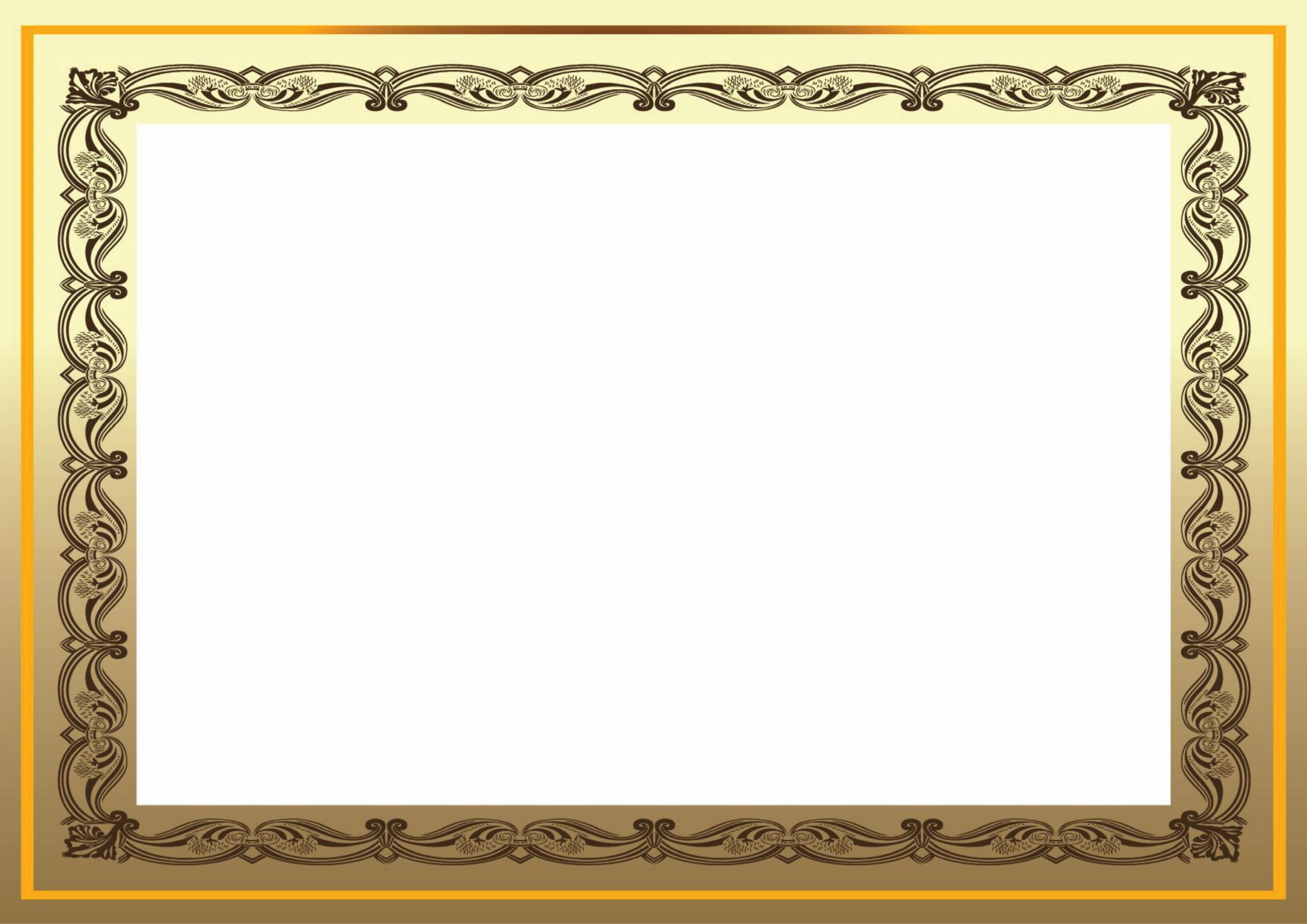 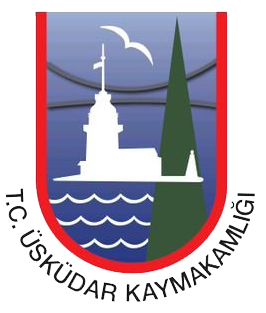 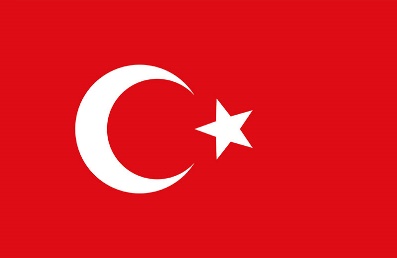 TEŞEKKÜR BELGESİ
ADI SOYADI                   :
T.C. KİMLİK NO             : 
GÖREV YERİ-GÖREVİ  :
İlçede görevli bulunduğum süre içindeki izlenimlerimde hizmetinizi tam bir ciddiyet, liyakat ve büyük bir sorumluluk anlayışı içinde yürüttüğünüzü memnuniyetle izledim. Şahsıma kamu görevlilerine, mesai arkadaşlarınıza ve iş sahiplerine karşı meslek onuruna yakışır davranışlarınızı müşahede ettim. 
     	 Bu üstün mesainiz dolayısıyla, sizi TEŞEKKÜR BELGESİ ile taltif ediyorum.
Adem YAZICI
Üsküdar Kaymakamı